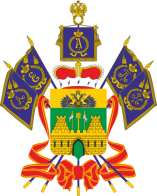 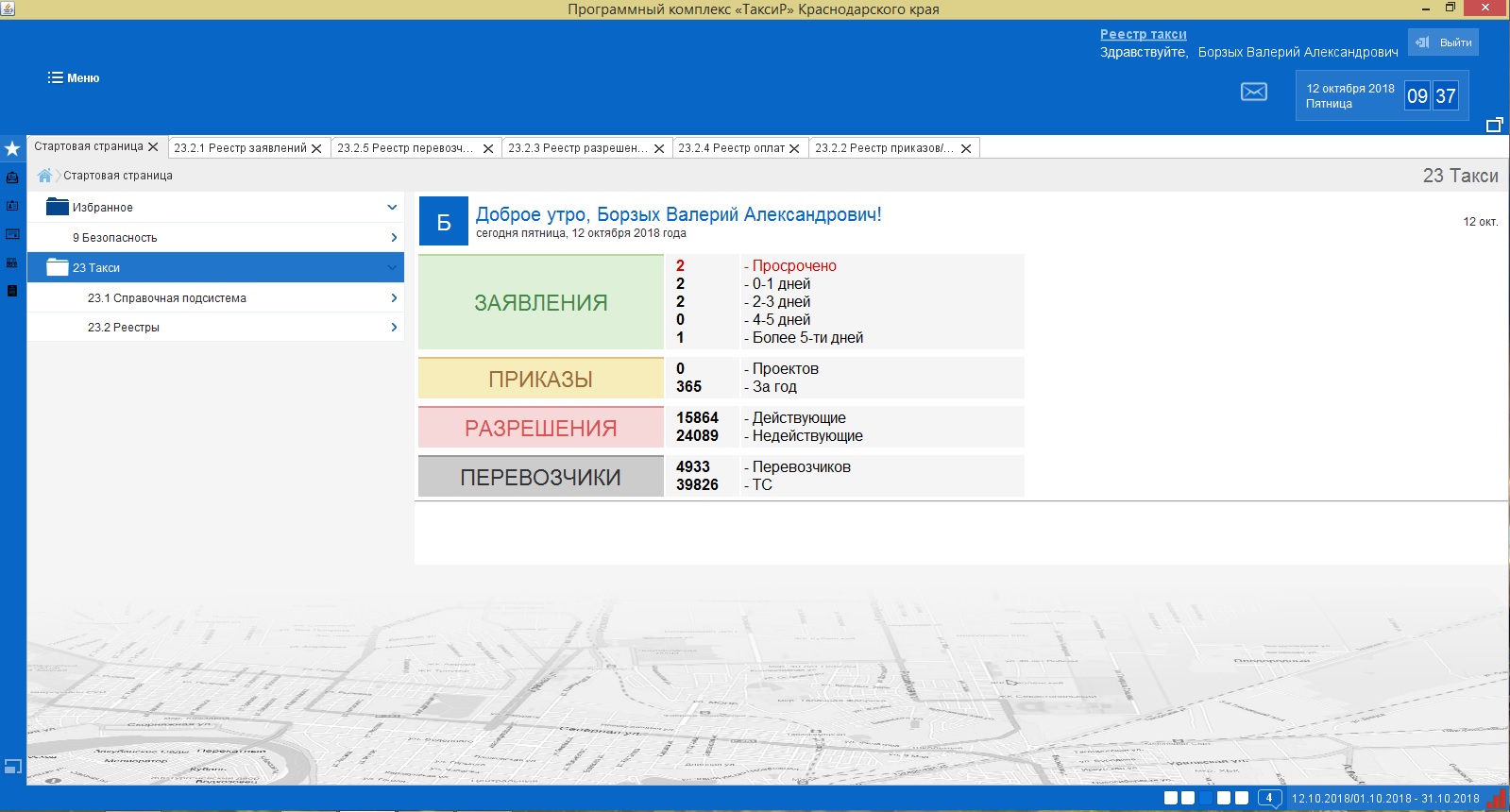 Министерство транспорта и дорожного хозяйства Краснодарского края, 2018 г.
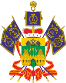 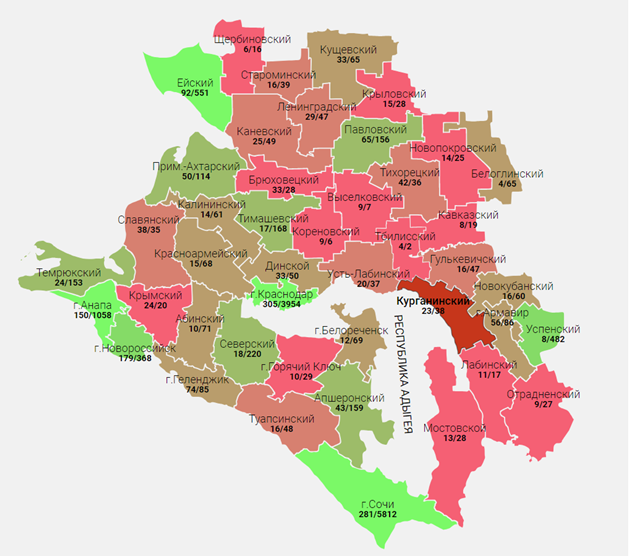 2
Министерство транспорта и дорожного хозяйства Краснодарского края, 2018 г.
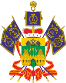 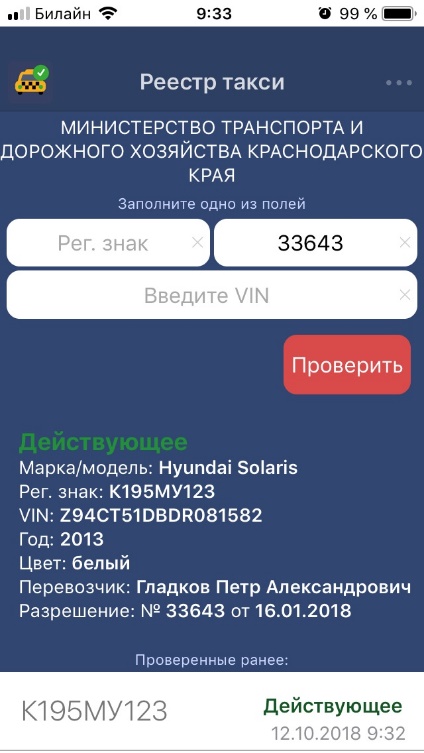 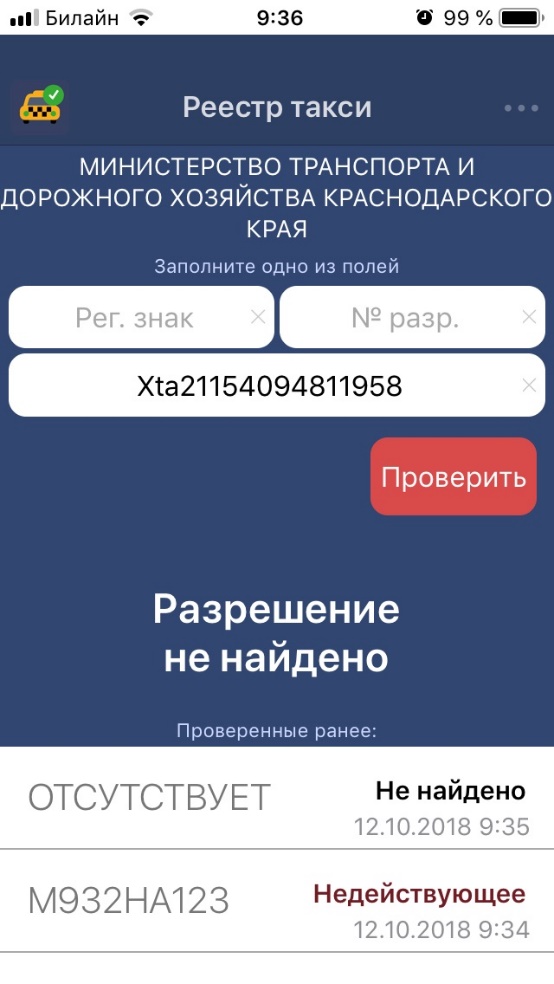 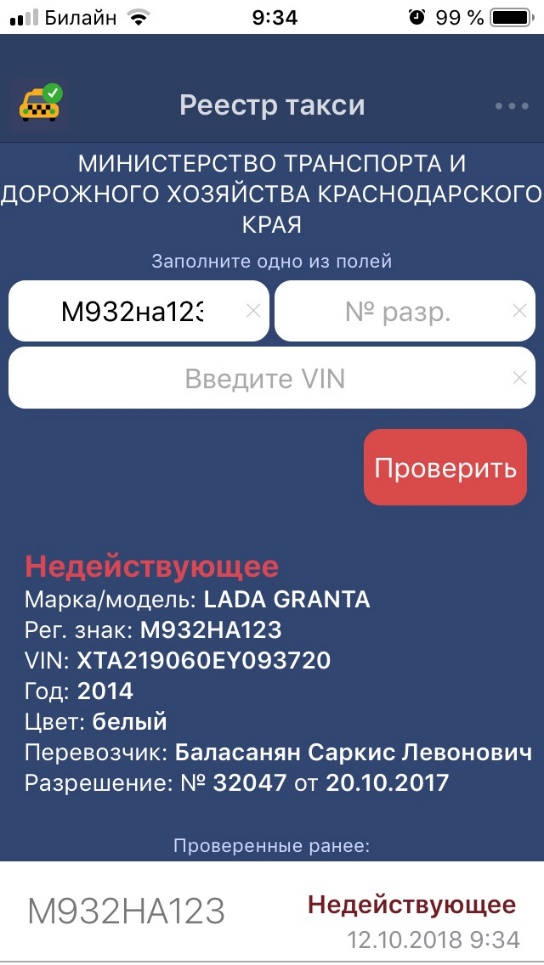 Министерство транспорта и дорожного хозяйства Краснодарского края, 2018 г.
3
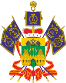 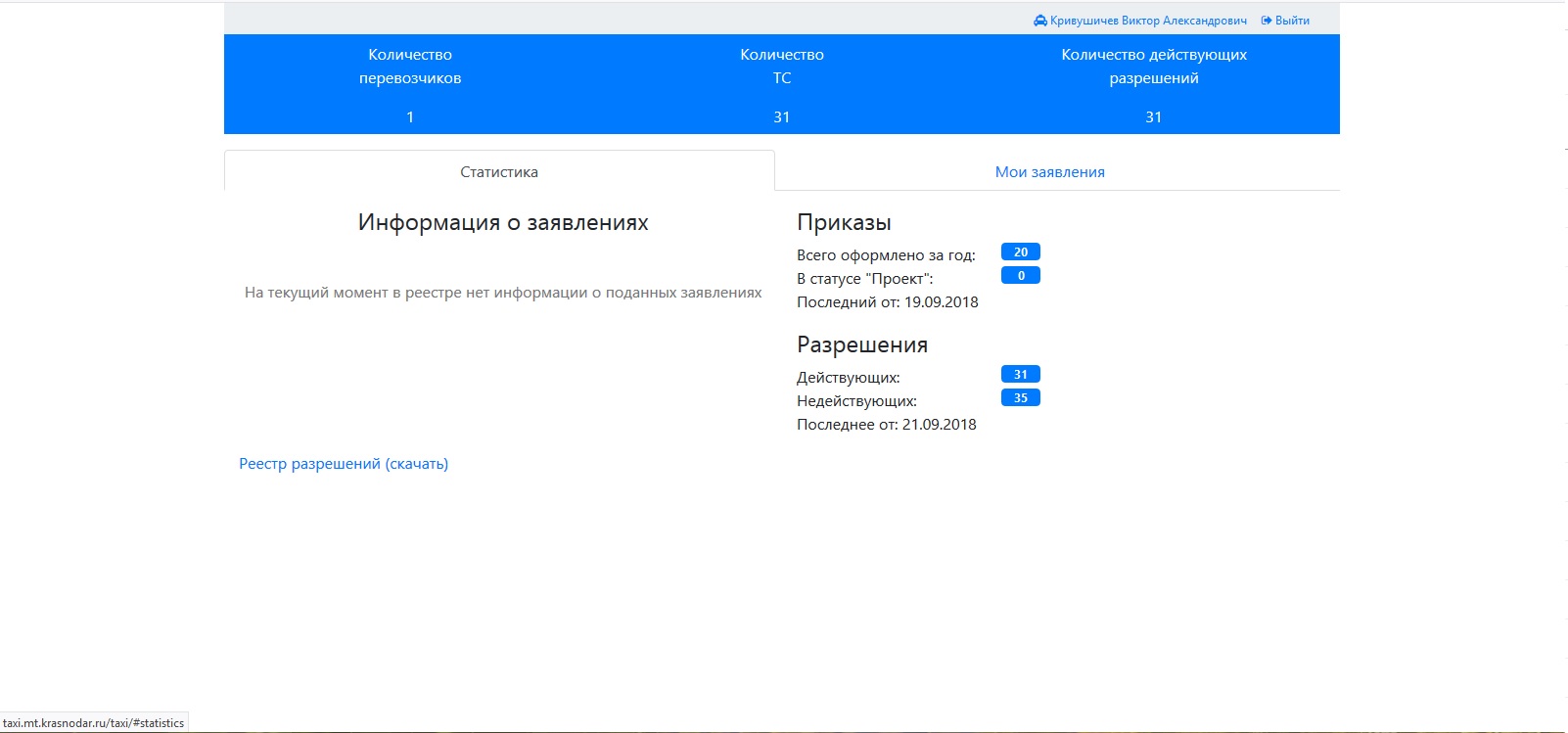 Министерство транспорта и дорожного хозяйства Краснодарского края, 2018 г.
4